MST Shirt Presentation Denim & Non denim
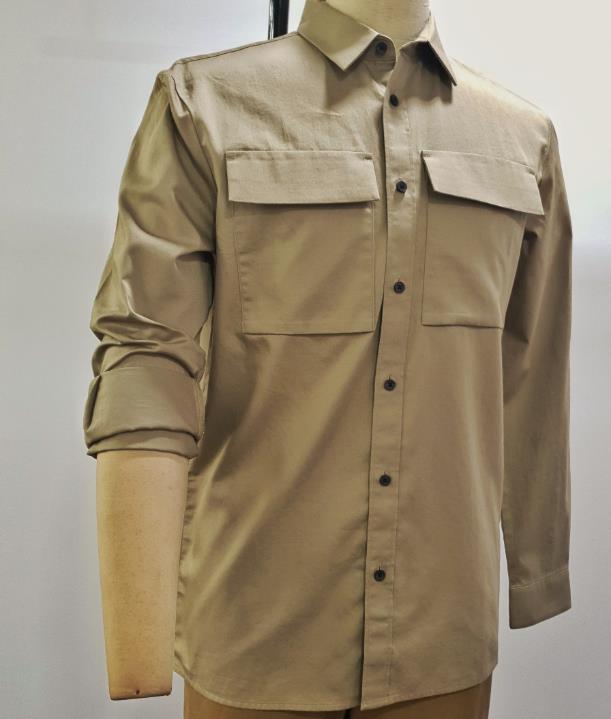 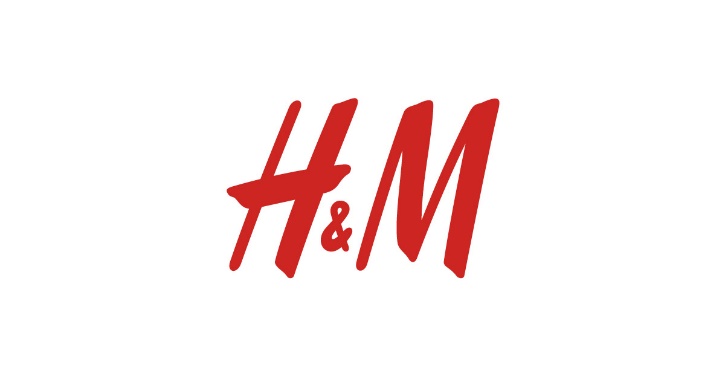 Style 						:	
Fabric Composition			:	
Fabric Construction			:	
Fabric Price					:	
Wash						:	
Garment FOB				:	
Price Ticket Price				:
Style 						: Pablo popover shirt 	
Fabric Composition			: 100% cotton 	
Fabric Construction			: 128X80 / 30X30 	
Fabric Price				: $ 2.15	
Wash						: Garment Wash	
Garment FOB				: $ 6.20
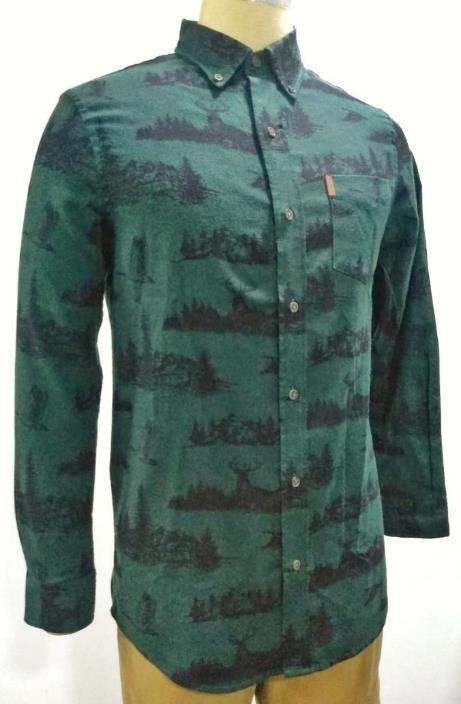 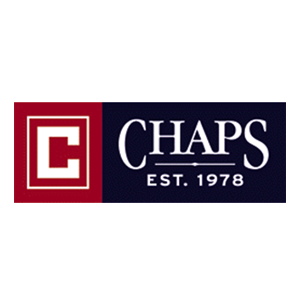 Style 						:	
Fabric Composition			:	
Fabric Construction			:	
Fabric Price					:	
Wash						:	
Garment FOB				:	
Price Ticket Price				:
Style 						: 739F21	
Fabric Composition			: 100% Cotton Twill-105GSM	
Fabric Construction			: 20*20/70*56-2/2	
Fabric Price				: $ 2.28	
Wash						: No wash	
Garment FOB				: $ 6.72
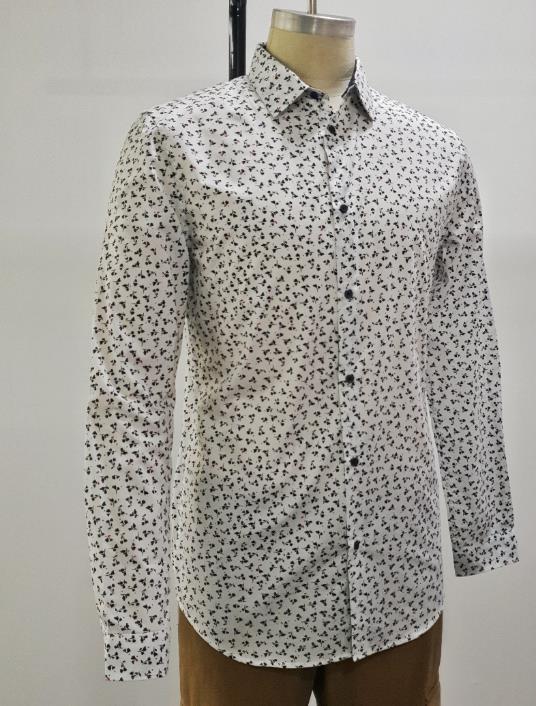 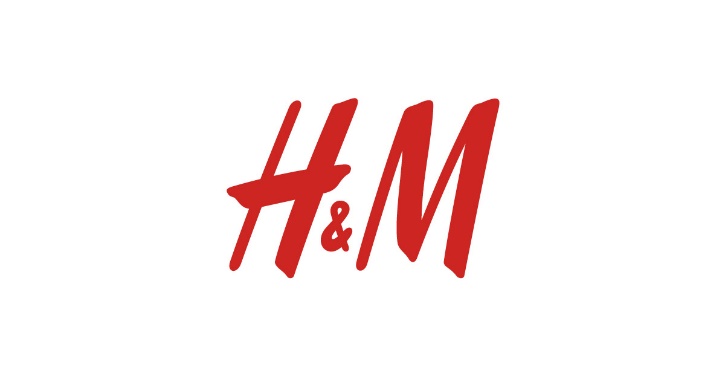 Style 						:	
Fabric Composition			:	
Fabric Construction			:	
Fabric Price					:	
Wash						:	
Garment FOB				:	
Price Ticket Price				:
Style 						: Cage Easy Iron Shirt
Fabric Composition			: 65% Polyester 35% Cotton	
Fabric Construction			: 110X76/45X45	
Fabric Price				: $ 1.25
Wash						: Non Wash
Garment FOB				: $ 4.17
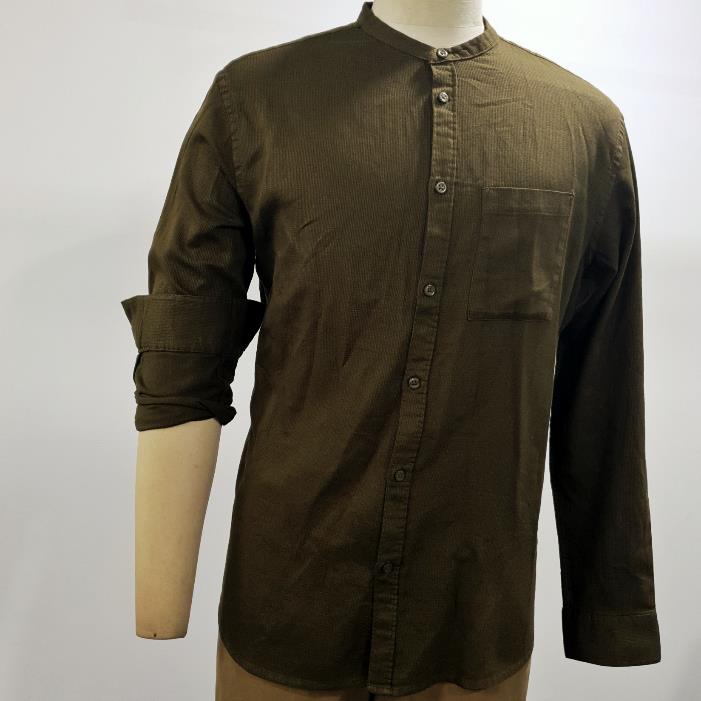 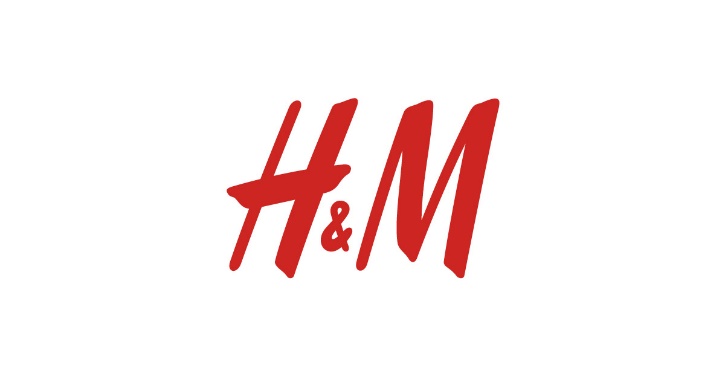 Style 						: Martin Mandarin Shirt
Fabric Composition			: 100% Organic Cotton, Dobby	
Fabric Construction			: 30x30/96x72
Fabric Price				: $ 1.95
Wash						: Garments Wash + Dry Hand Feel
Garment FOB				: $ 5.09
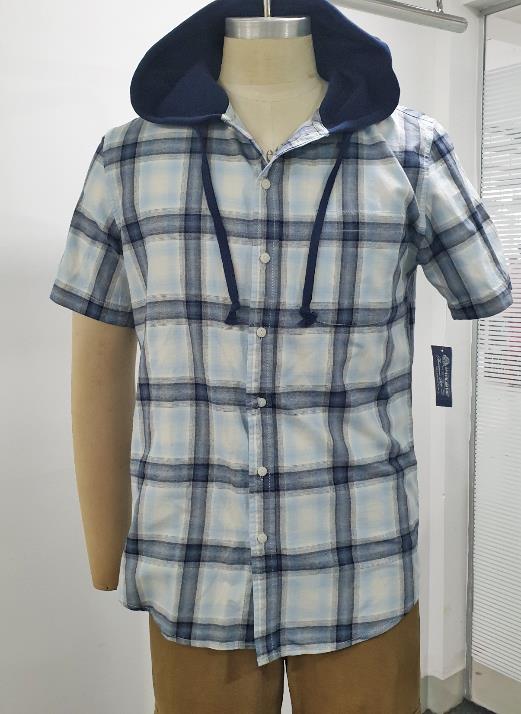 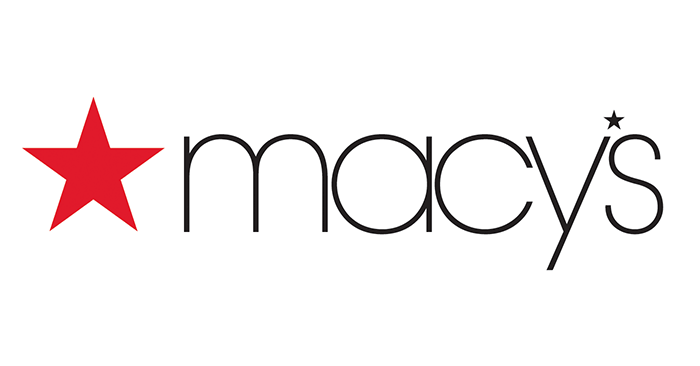 Style 						:	
Fabric Composition			:	
Fabric Construction			:	
Fabric Price					:	
Wash						:	
Garment FOB				:	
Price Ticket Price				:
Style 						: 100026277
Fabric Composition			: 100%Cotton Y/D Twill Check + Face Peach 'Z'2/2-116GMS	
Fabric Construction			: 110*90/40*40	
Fabric Price					: $ 2.02	
Wash						: 30 Mins Garments wash + Softener	
Garment FOB				: $ 6.88
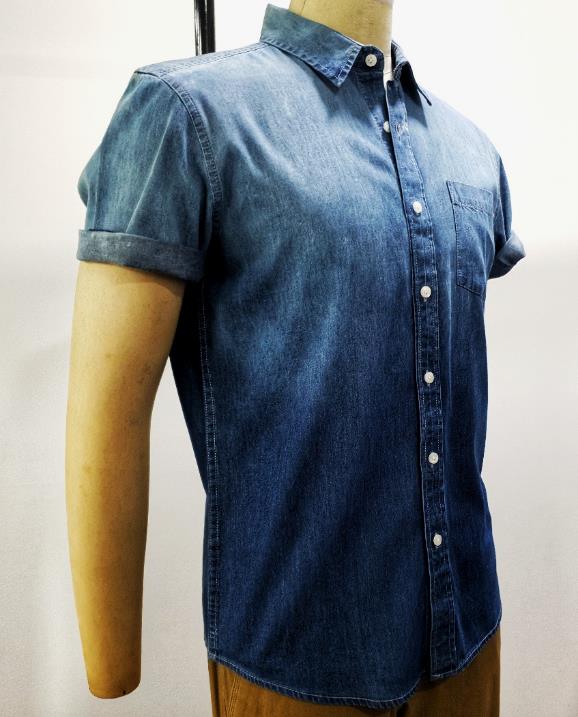 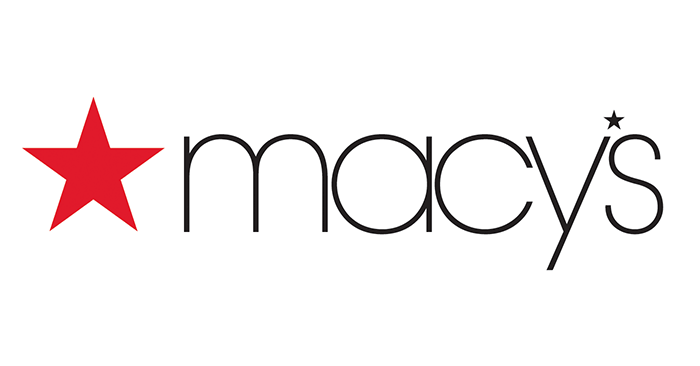 Style 						:	
Fabric Composition			:	
Fabric Construction			:	
Fabric Price					:	
Wash						:	
Garment FOB				:	
Price Ticket Price				:
Style 						: 173421
Fabric Composition			: 100% Cotton	Twill Denim
Fabric Construction			: 118*66/32*32	
Fabric Price				: $ 2.70
Wash						: Standard wash with softener
Garment FOB				: $ 7.06
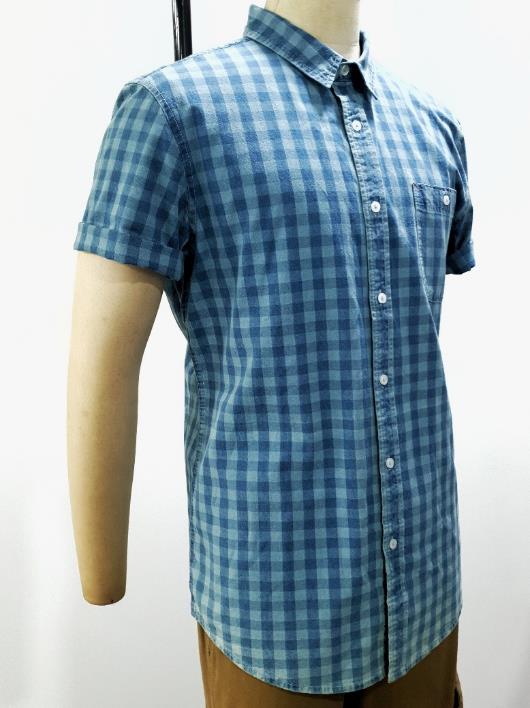 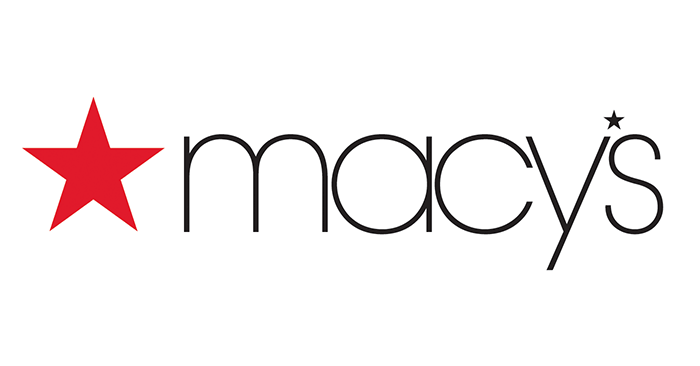 Style 						:	
Fabric Composition			:	
Fabric Construction			:	
Fabric Price					:	
Wash						:	
Garment FOB				:	
Price Ticket Price				:
Style 						: 100003087 	
Fabric Composition			: 100%Cotton Y/D Indigo Check—160GSM	
Fabric Construction			: 68*54/21*21	
Fabric Price				: $ 2.25	
Wash						: 15 Mins Bleach wash with Softener	
Garment FOB				: $ 6.38
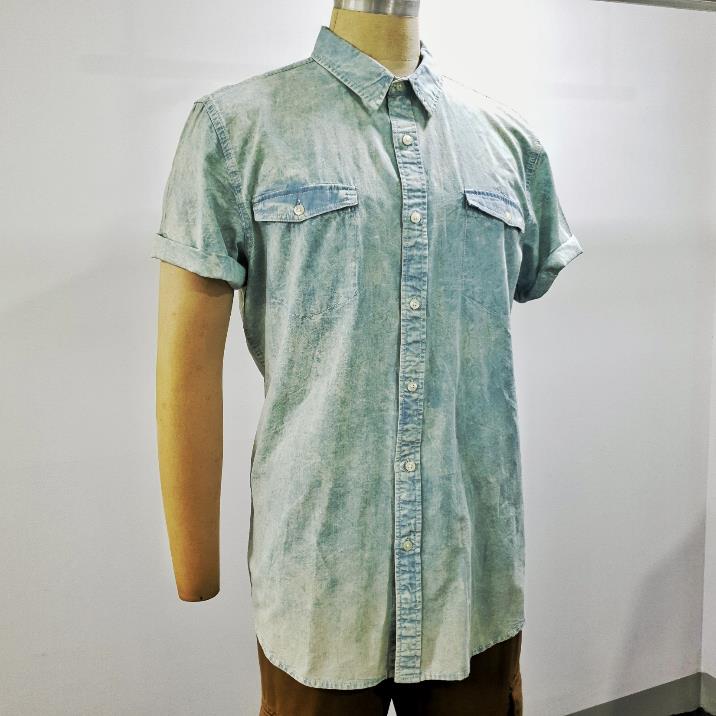 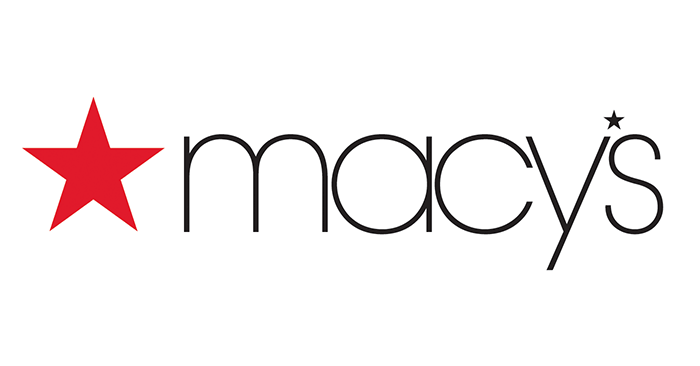 Style 						:	
Fabric Composition			:	
Fabric Construction			:	
Fabric Price					:	
Wash						:	
Garment FOB				:	
Price Ticket Price				:
Style 						: 100016260 	
Fabric Composition			: 100%Cotton Y/D Chambray-120GSM	
Fabric Construction			: 82*54/30*20	
Fabric Price				: $ 1.90	
Wash						: Acid Wash	
Garment FOB				: $ 6.70
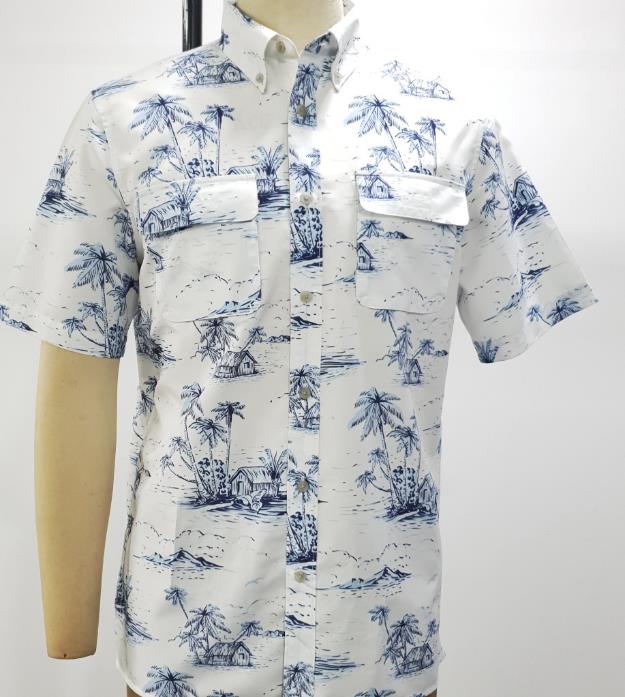 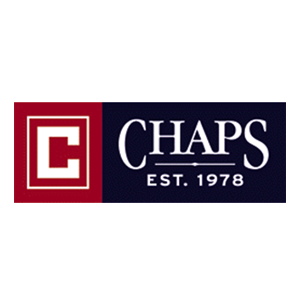 Style 						:	
Fabric Composition			:	
Fabric Construction			:	
Fabric Price					:	
Wash						:	
Garment FOB				:	
Price Ticket Price				:
Style 					: 719M36	
Fabric Composition		: 100% Polyester Dobby Print-102GSM		
Fabric Price				: $ 2.38
Wash						: No wash	
Garment FOB				: $ 6.88
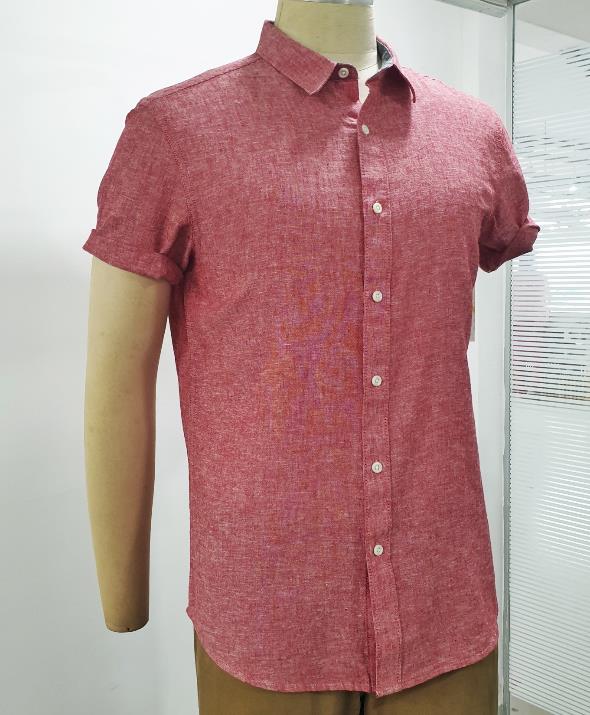 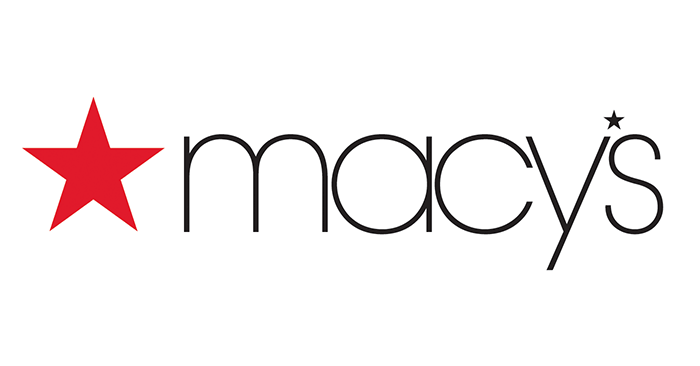 Style 						:	
Fabric Composition			:	
Fabric Construction			:	
Fabric Price					:	
Wash						:	
Garment FOB				:	
Price Ticket Price				:
Style 						: 162458
Fabric Composition			: 55% LINEN 45% COTTON YD Blend Chambray-118GSM	
Fabric Construction			: 56*50/21*21	
Fabric Price				: $ 2.24
Wash						: 45 MIN ENZYME + SOFTNER	
Garment FOB				: $ 5.91
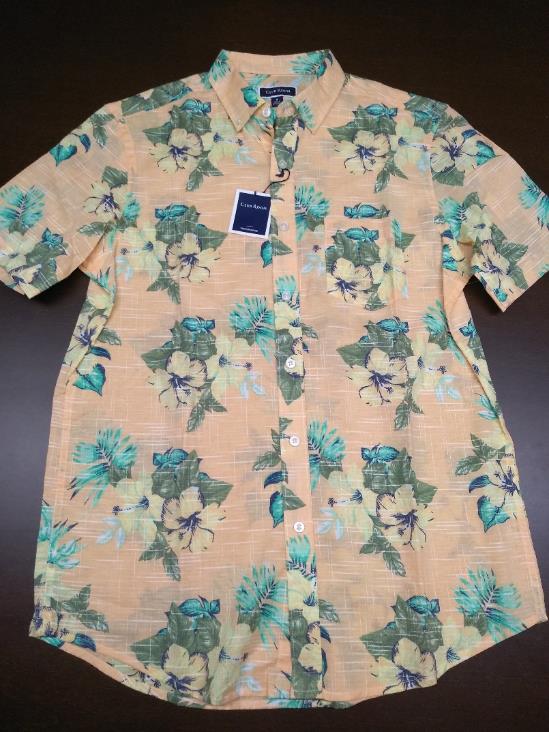 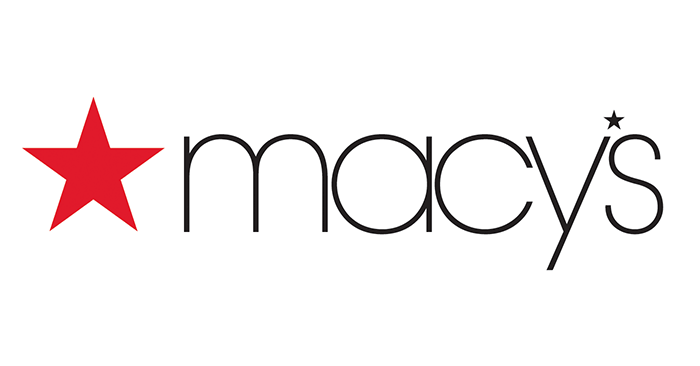 Style 						:	
Fabric Composition			:	
Fabric Construction			:	
Fabric Price				:	
Wash						:	
Garment FOB				:
Style 						: 100082764	
Fabric Composition			: 98%Cotton 2%Spandex Slub witjh Print ETI wicking Finish-100GSM
Fabric Construction			: 72*56/40+16SB*40+16SB	
Fabric Price					: $ 2.38	
Wash						: Garments wash	
Garment FOB				: $ 7.00
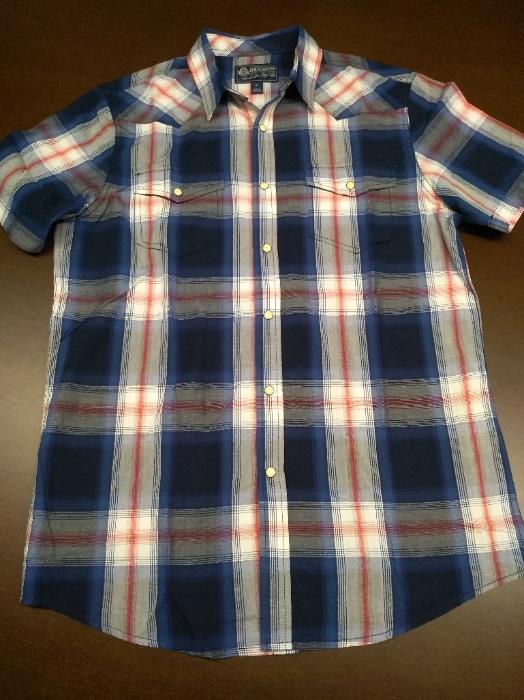 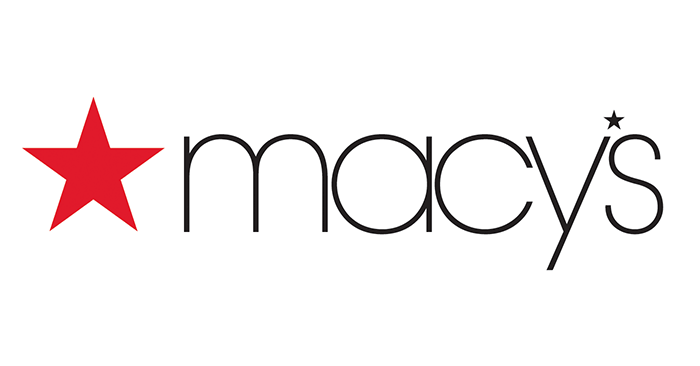 Style 						:	
Fabric Composition			:	
Fabric Construction			:	
Fabric Price					:	
Wash						:	
Garment FOB				:	
Price Ticket Price				:
Style 						: 100061700
Fabric Composition			: 100% Cotton
Fabric Construction			: 106*70/40*40
Fabric Price				: $ 1.78
Wash						: 30 Mins Enzyme + 15 Mins silicon softener
Garment FOB				: $ 6.60
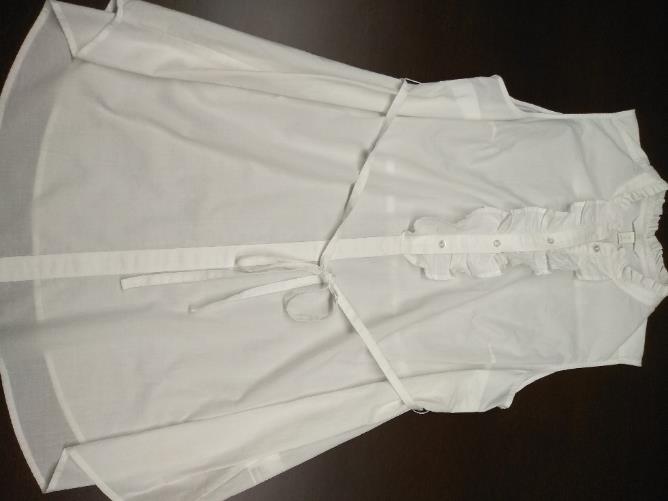 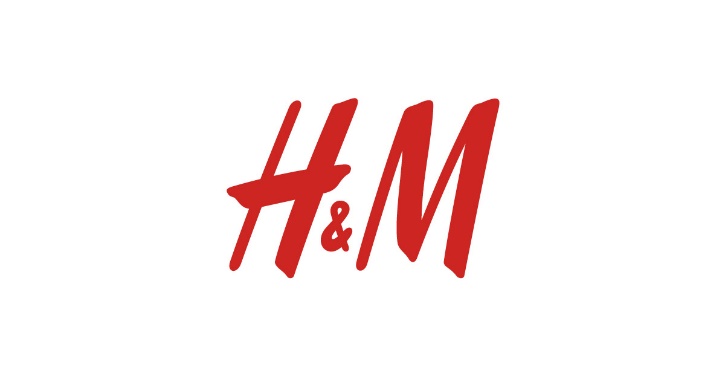 Style 						: Hanna S/L Blouse
Fabric Composition			: 100% Cotton
Fabric Construction			: 120x90 /60/1+60/1
Fabric Price				: $ 1.95
Wash						: Garments Wash + Dry Hand Feel
Garment FOB				: $ 5.89
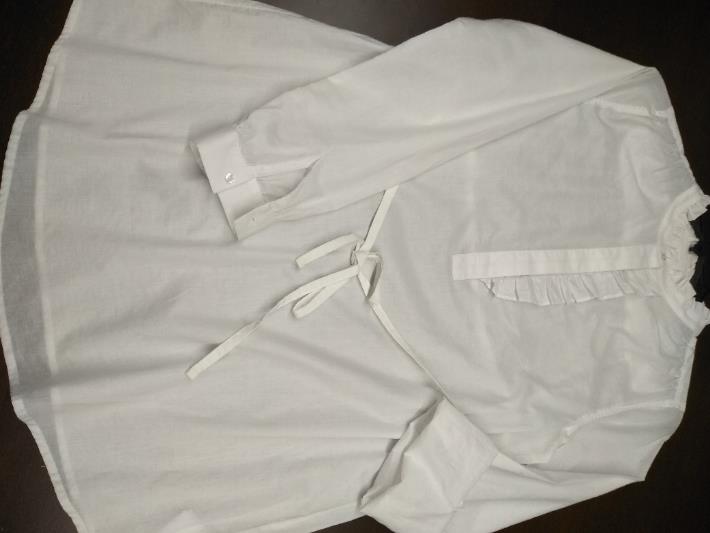 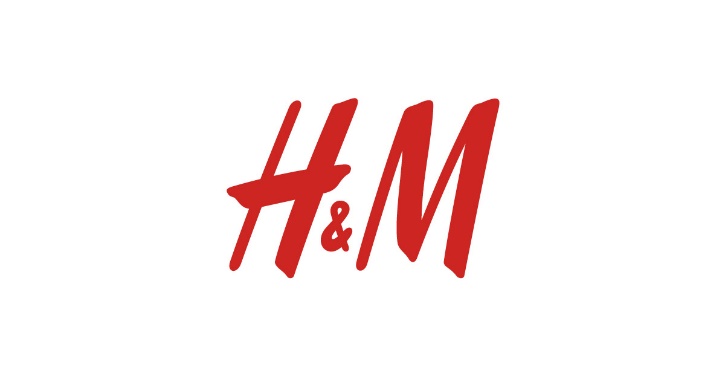 Style 						: Helen Blouse
Fabric Composition			: 100% Cotton
Fabric Construction			: 120x90 /60/1+60/1
Fabric Price				: $ 1.95
Wash						: Garments Wash + Dry Hand Feel
Garment FOB				: $ 6.10